CSUSB Fund Simplification Plan
Dena Chester, University Budget Director
Matias Farre, UNIVERSITY Controller
What is it?
Systemwide initiative to simplify the recording and reporting of financial activities.
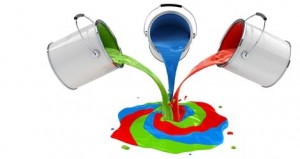 [Speaker Notes: Cost Recovery
Internal:  Enterprise Funds
External:  Auxiliaries/Off campus agencies

Cat IV
For materials, services, use of facilities, costs resulting from dishonored payments, etc. EXAMPLE:  Lost ID Card

CR & Cat IV merging with Operating Fund

Cat III
Lab fees (Art, Bio, Chemistry, etc).  Separate fund for reporting.  Currently each fee separated by fund.  Will you COA fields to identify]
Why are we doing it?
What’s included?
Cost Recovery Activities
What’s not included?
Our Feedback Timeline
[Speaker Notes: Accounting & Budget identified revenue source.  Used decision tree provided by systemwide sub-group to identify what should be part of Operating Fund

Finishing up initial meetings this week.  One follow up meeting scheduled.]
Efficiencies to be Gained
[Speaker Notes: (Cost Recovery/Category III & IV)
Reduced updates for signature author., COA maintenance
Simplified reporting requirements. 
Budget vs Cash easier for departments to understand
Reduced guess work for departments on where to spend]
Efficiencies to be Gained
[Speaker Notes: CR, Cat III & IV funds only.]
Concerns from Divisions/Colleges
Questions??
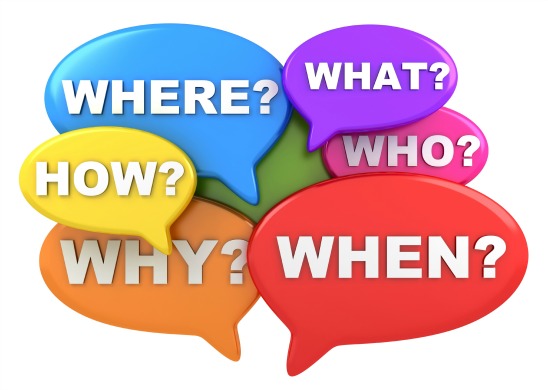